«Конструирование по замыслу»
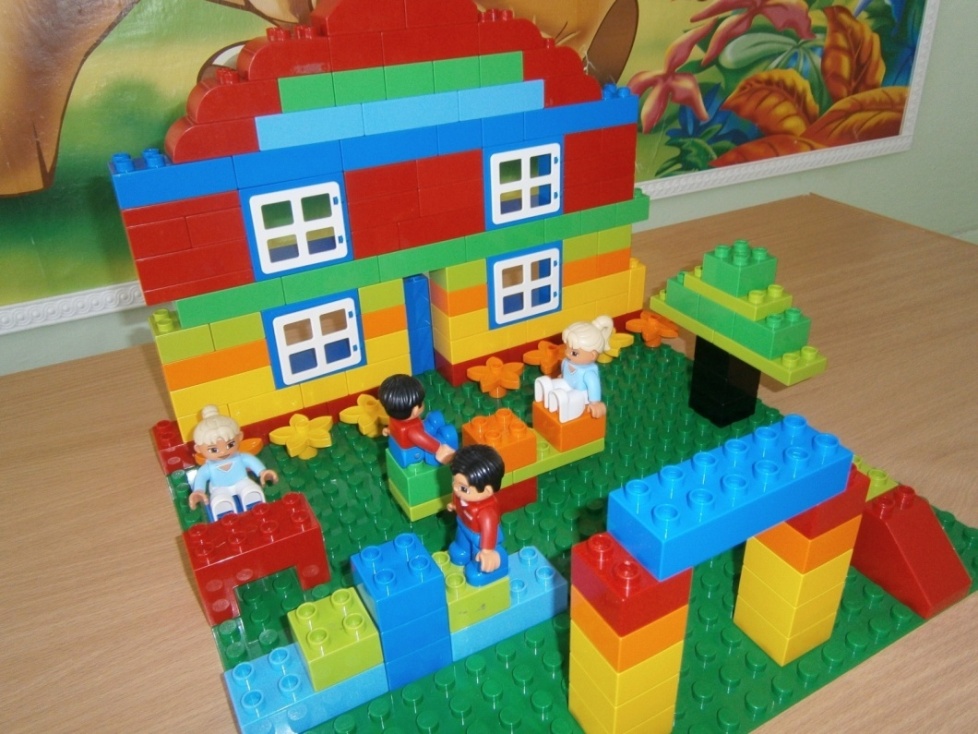 Воспитатели
Петрова И.А.
Седова И.В.
Конструирование – важнейший для дошкольников вид продуктивной деятельности по моделированию как реально существующих, так и придуманных детьми объектов – это увлекательное, интересное и полезное занятие. Конструктивная созидательная деятельность является идеальной формой работы с детьми дошкольного возраста, которая позволяет педагогу сочетать образование, воспитание и развитие детей в режиме игры.
Лего-конструирование является уникальным инструментом  для увлекательного, всестороннего развития детей, раскрывая потенциальные возможности каждого ребёнка и в силу своей педагогической универсальности, служит важнейшим средством развивающего обучения.
Конструирование из Lego-конструктора отвечает интересам детей, их способностям и возможностям, поскольку является исключительно детской деятельностью.
Лего-конструирование - эффективное воспитательное средство, которое помогает объединить усилия педагогов и семьи в решении вопроса воспитания и развития ребенка. В совместной игре с родителями ребенок становится более усидчивым, работоспособным, целеустремленным, эмоционально отзывчивым.
е.
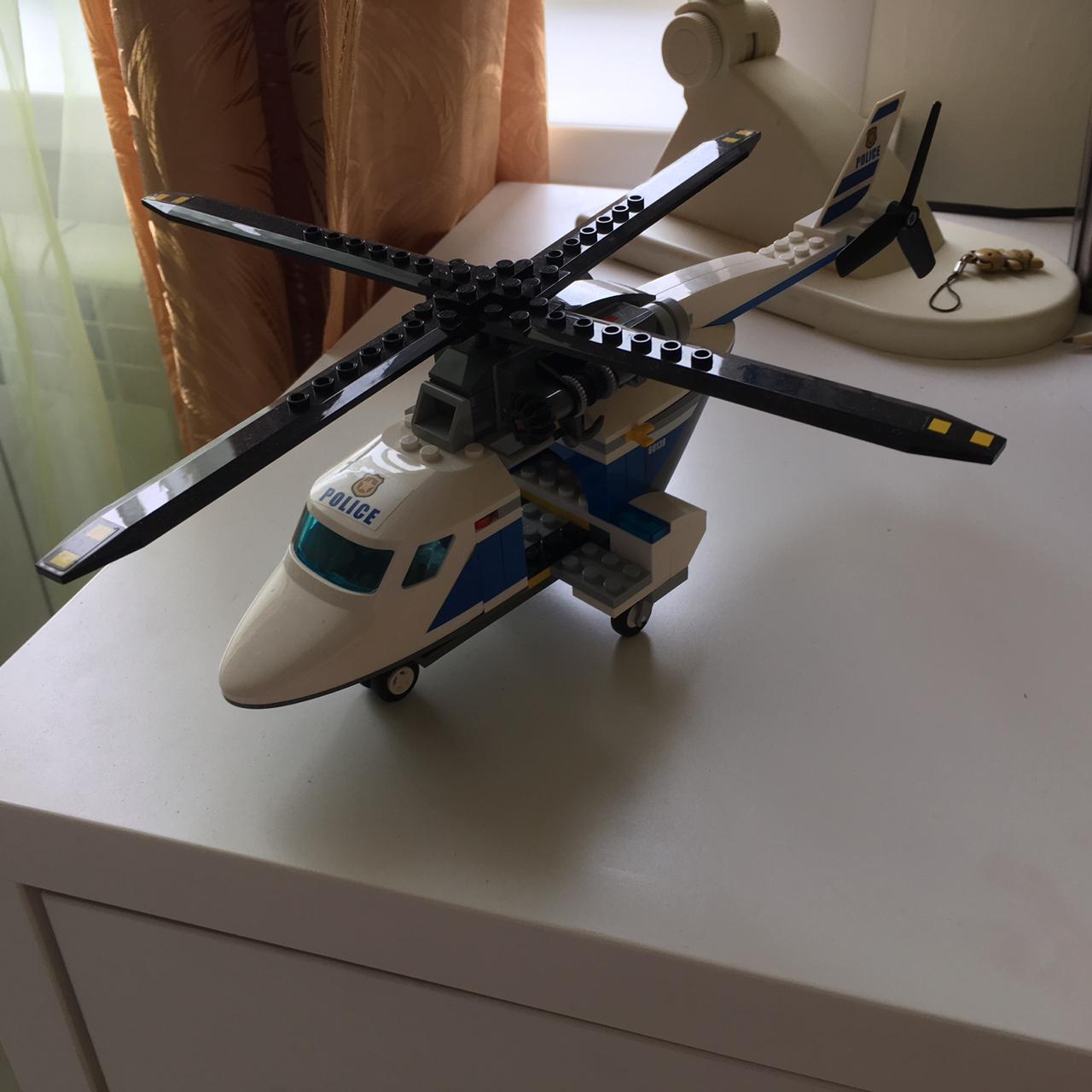 Летит над нами вертолёт,Внутри него сидит пилот,Исправно вертолёт ведёт,Чтоб был устойчивым полёт.У вертолёта нет крыла,Взамен него лишь два винта.Не только может он летать,Но даже в воздухе витать.Когда вдали он пролетает,То стрекозу напоминает.Когда же в поле он садится,Похож на сказочную птицу.
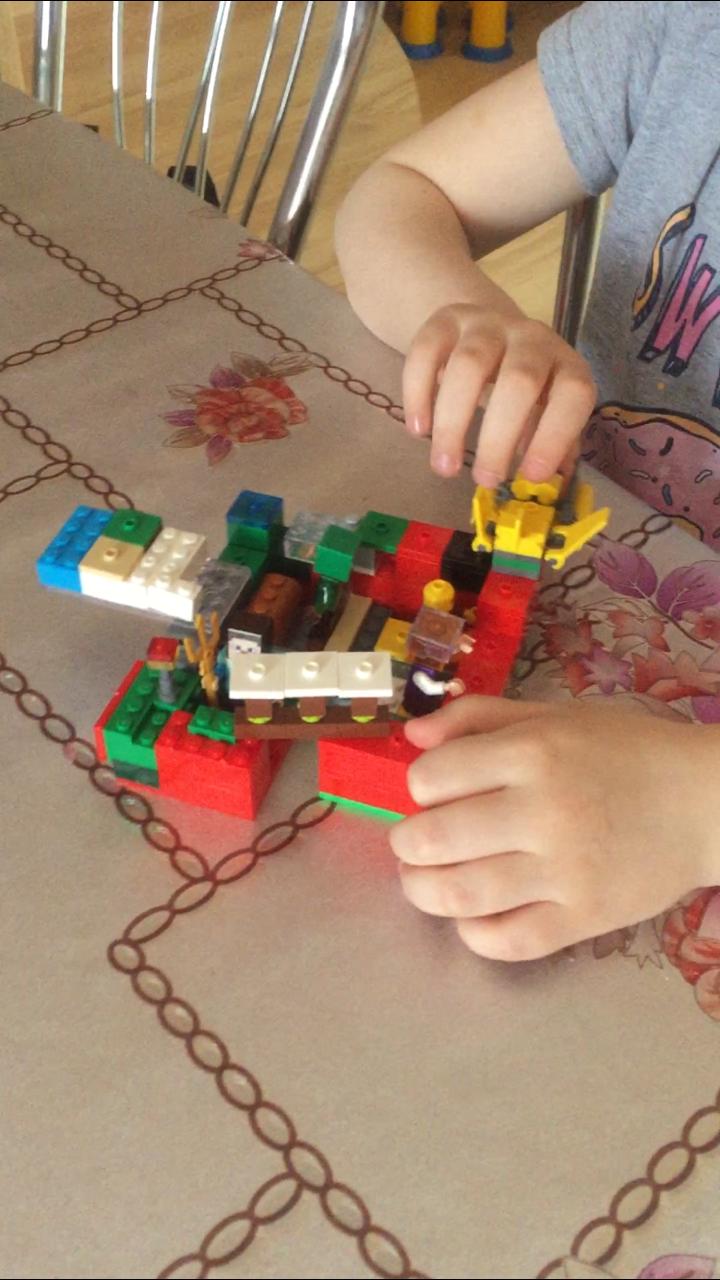 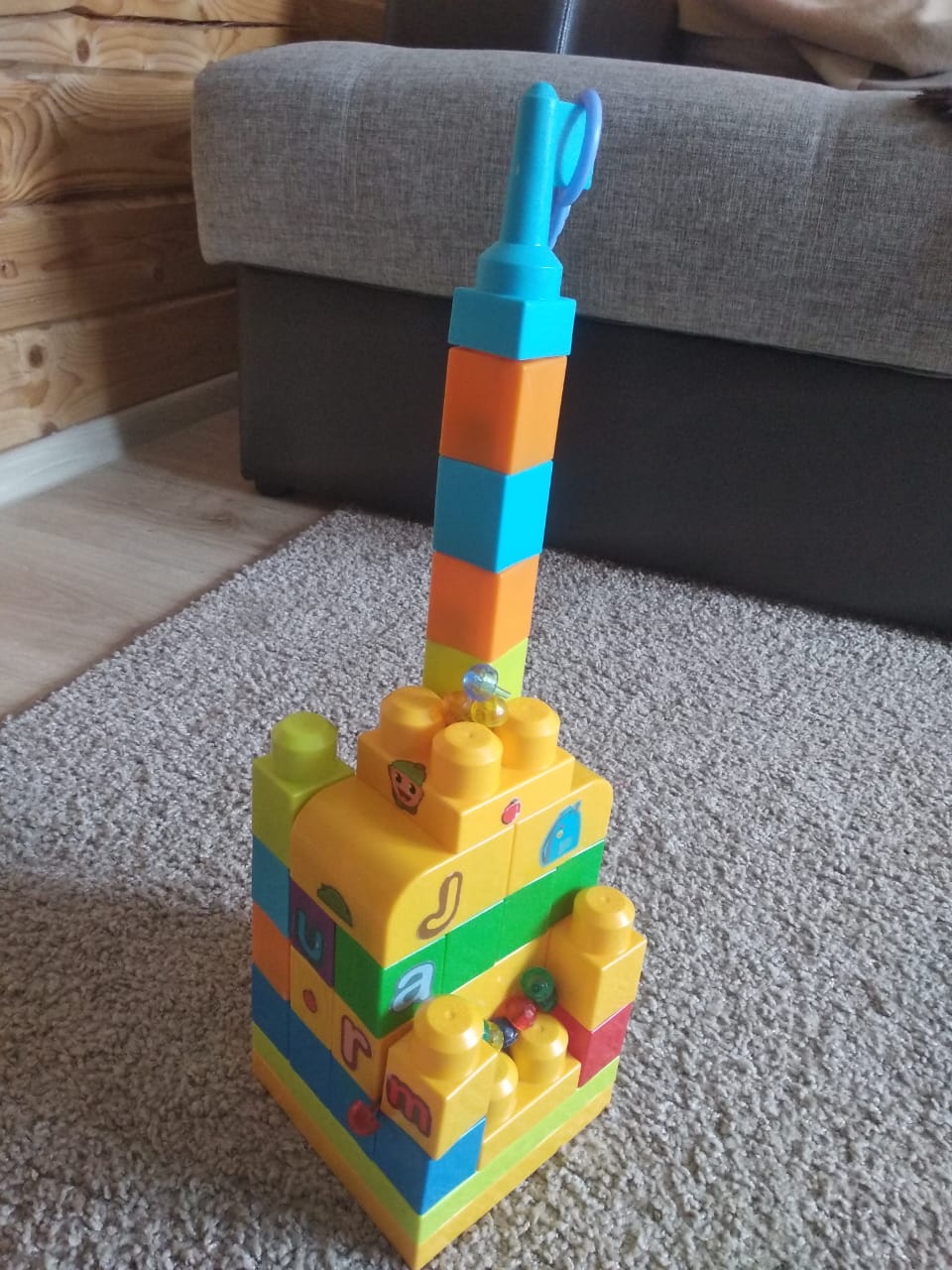 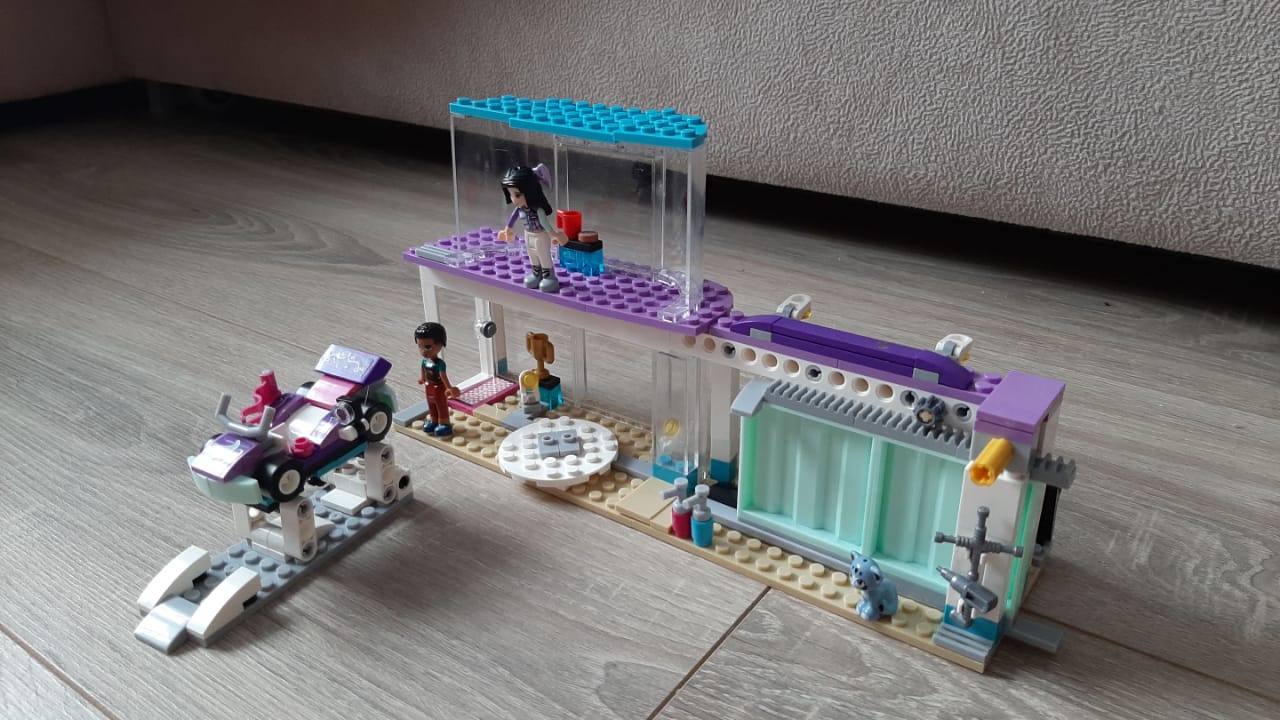 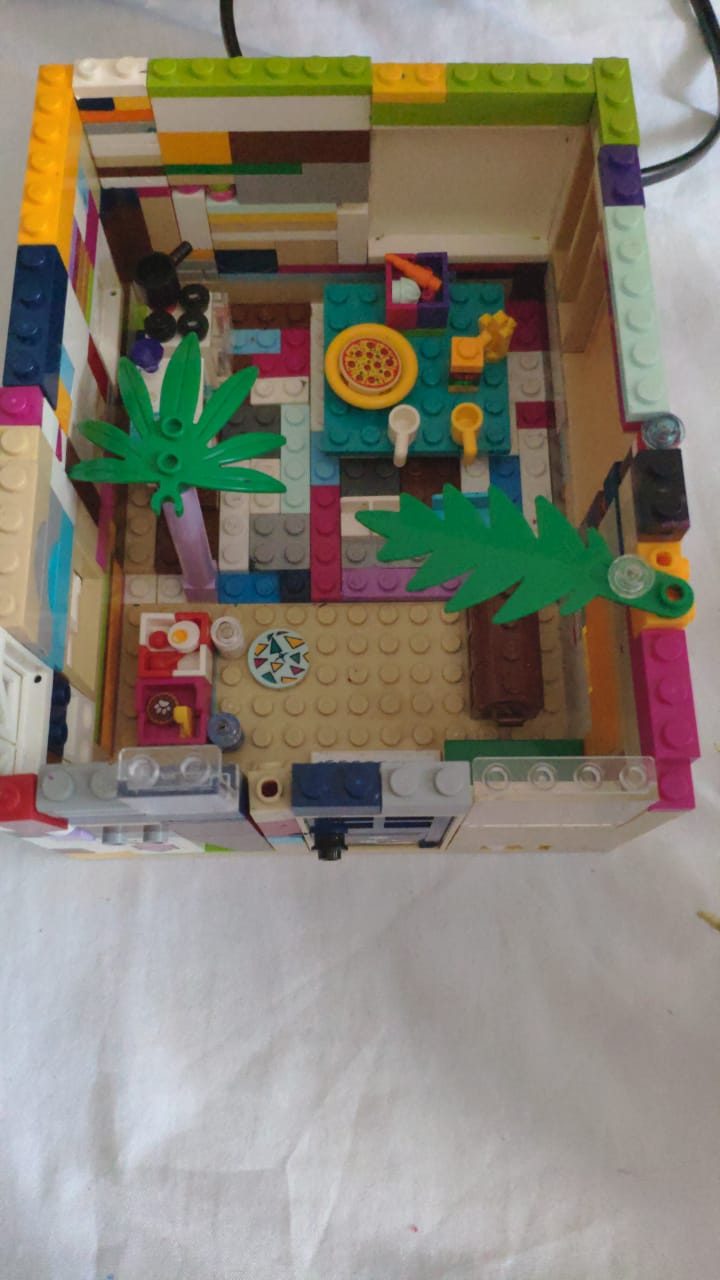 Конструктор Лего –Лучший друг.Он учит, развиваетИ с ним составишь ты хоть что,Он очень помогает.
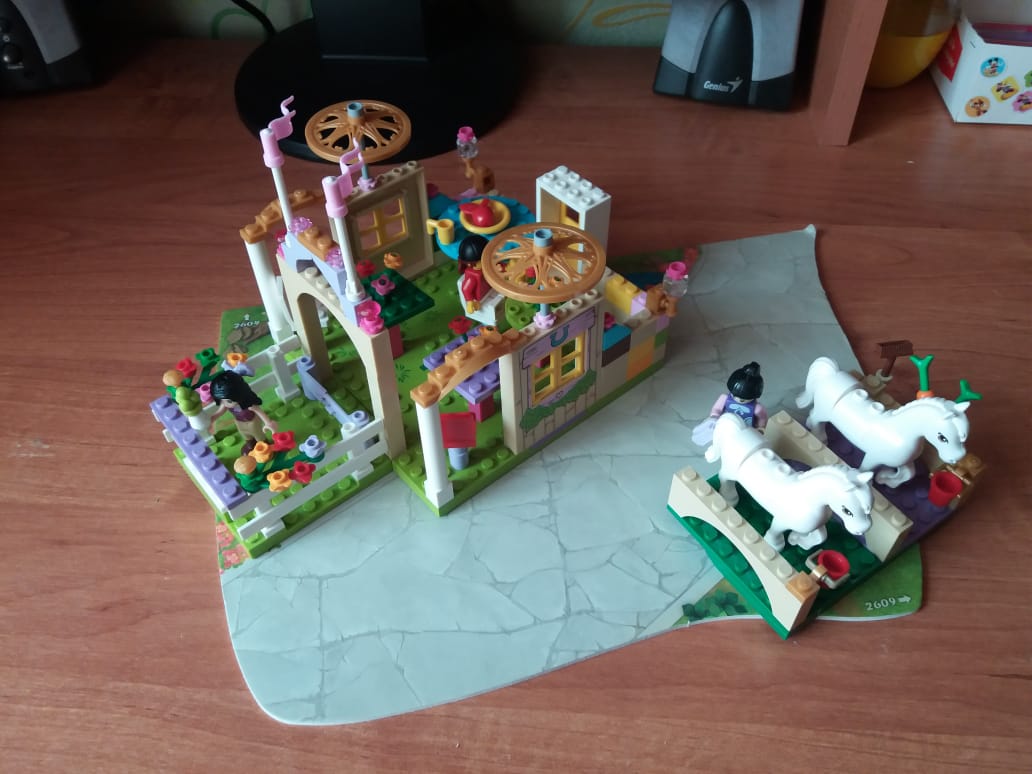 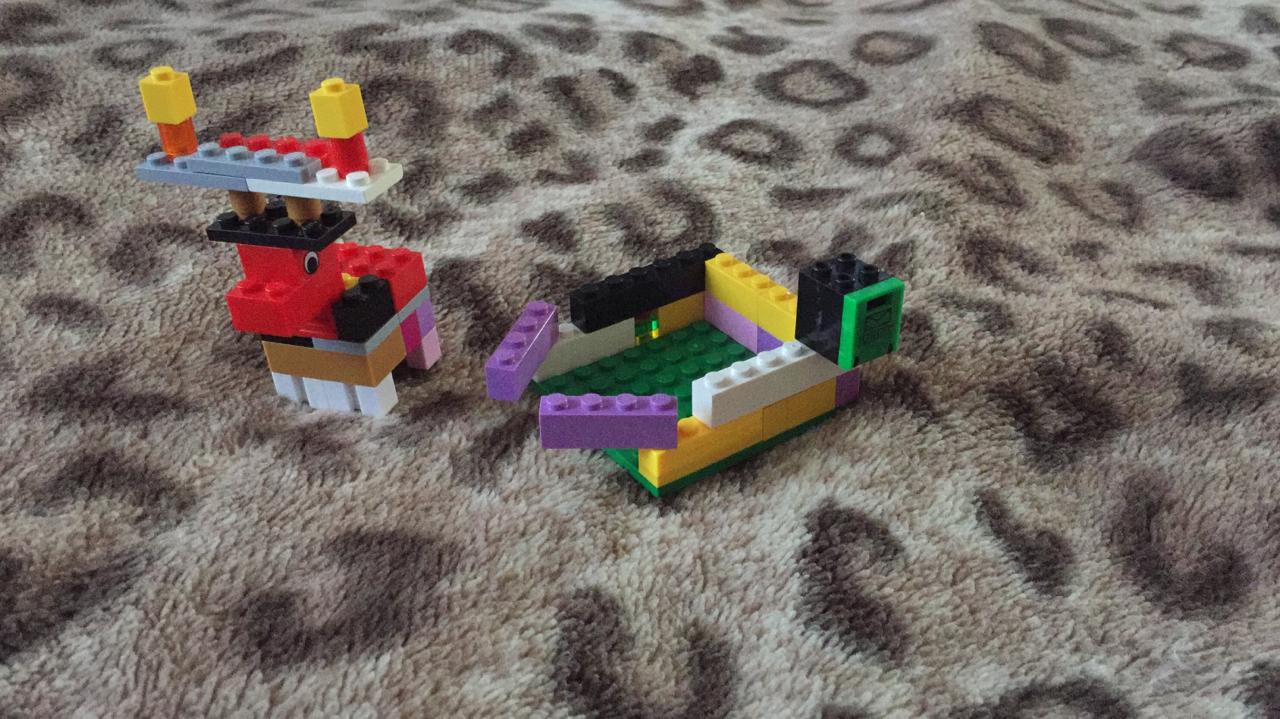 Собрать машинку, вездеход,Дворец, ракету, пароходИ даже целый городокКонструктор «Лего» нам помог.
Раз, два, три — сложи детали,Чтоб они машиной стали.Собери гараж. ПотомНе забудь построить дом.Можно к самому порогуПроложить еще дорогу,Выбрать место для моста —То-то будет красота!Из конструктора такогоЧто ни сделай — все толково!
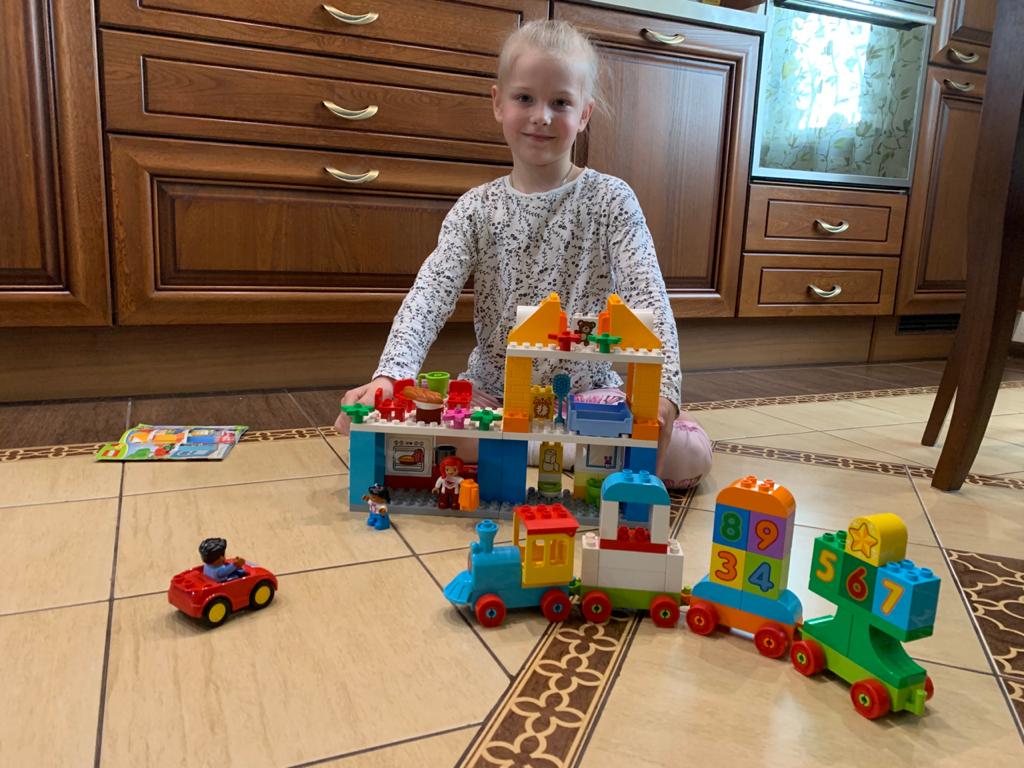 ЛЕГО это мир фантазий!Мир идей, разнообразий.Изучая схемы в нём,Может получиться дом.Или мы построим замок,Где живёт большой дракон.Он принцессу сторожитИ огнём на всех рычит.ЛЕГО руки развиваетИ мечтать нам не мешает.И скажу про ЛЕГО яЭто лучшая игра!
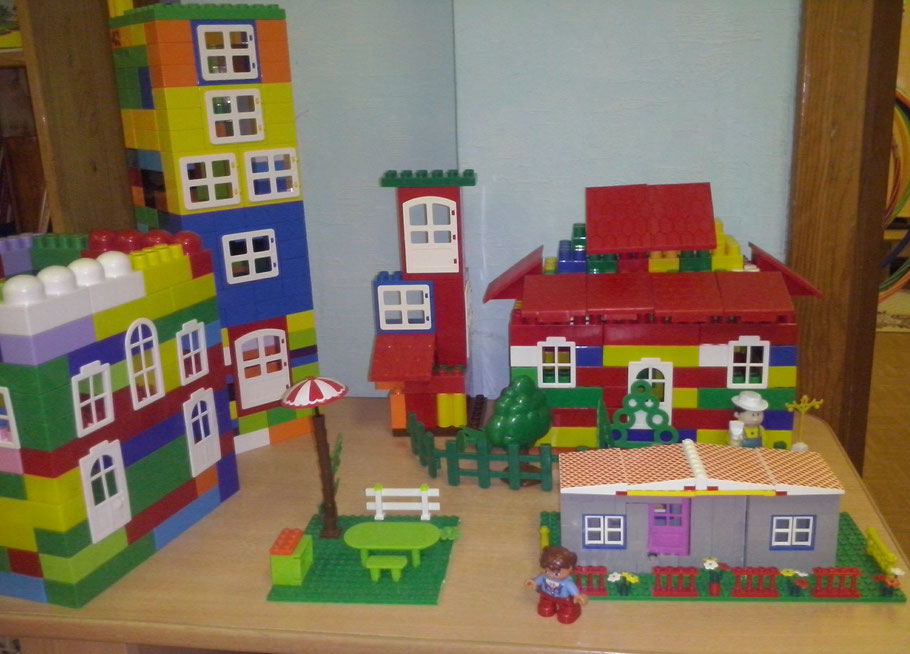